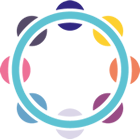 Ao sabor das brincadeiras e das relações
SHAUAN BENCKS
Educador Musical
SER NUTRITIVO
Portal Café Brasil – Luciano Pires
portalcafebrasil.com.br
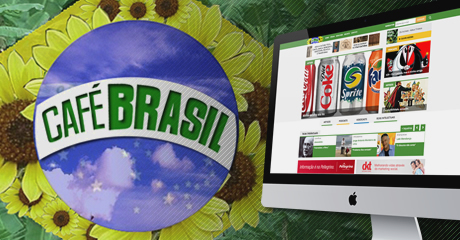 Professores que marcaram
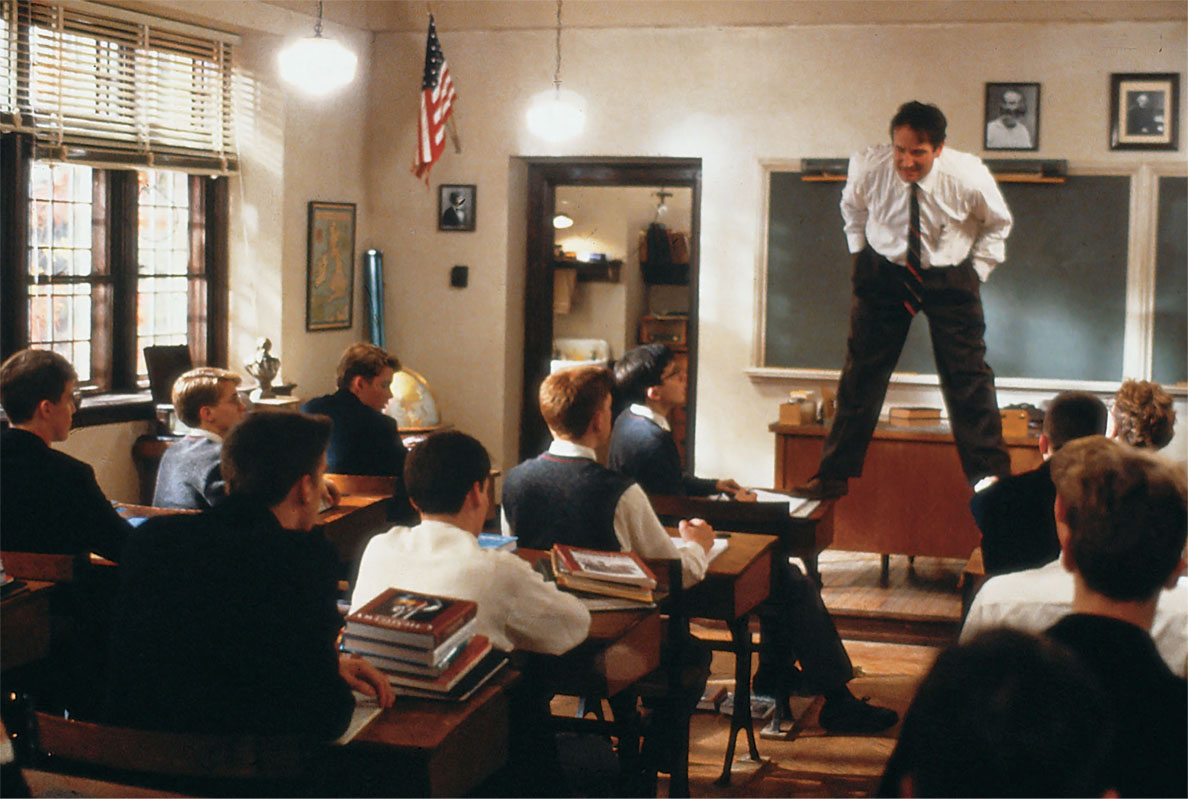 PESSOAS NUTRITIVAS:
Divertidas
Confiáveis
Informativas
Articuladas
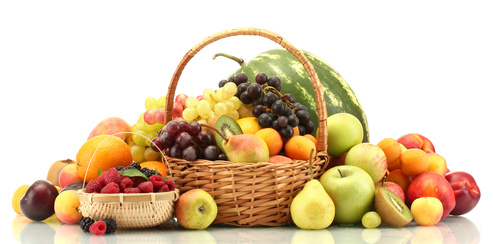 Pessoas nutritivas lideramliderar: conceito amplo
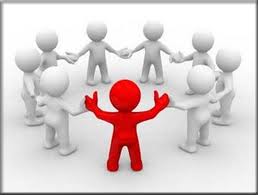 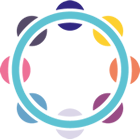 “Liderança é a habilidade de inspirar e provocar as pessoas a fazer acontecer. Liderança é mais que dar ordens. É mais que dar exemplos. É mais que orientar. É mais que motivar. É mais que intimidar. É mais que ensinar. Liderança é saber liberar conscientemente uma força interior que contagia os demais. Liderar é transmitir, informal e eticamente, conhecimento e apoio moral, psicológico e social, que são percebidos pelo receptor como relevantes para sua vida pessoal e profissional.”
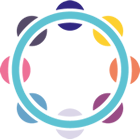 Do andar ao escrever
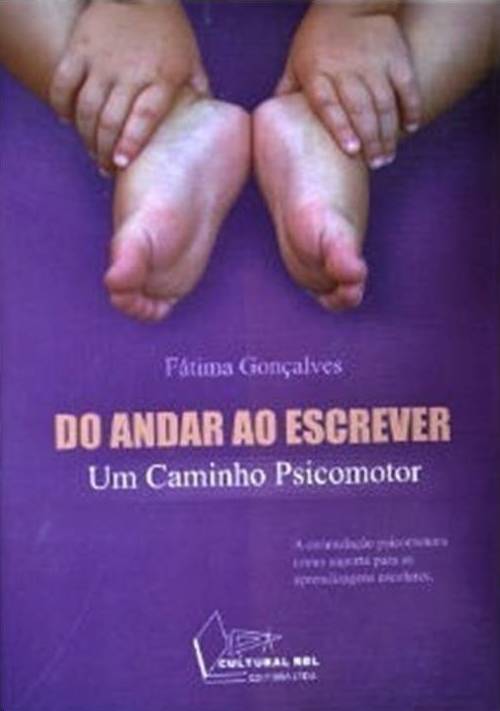 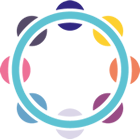 Do andar ao escrever
“Nós nos preocupávamos em exercitar a felicidade próxima e não um sentimento qualquer, estereotipado”

Fátima Gonçalves
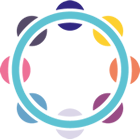 Fátima Gonçalves continua:
“Por meio das vivências corporais, da exploração dos objetos e da relação com outros grupos é que a criança vai ter subsídios cognitivos, motores e afetivos para suportar toda a gama de informações e formações a que será exposta durante seu crescimento”
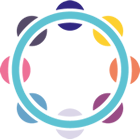 Pergunto:
Vamos nos empenhar apenas no desenvolvimento cognitivo, valorizando aspecto mental em detrimento ao desenvolvimento motor e afetivo e, com isso, enfraquecendo as bases da sustentação para o desenvolvimento da inteligência, sendo que um ser inteligente é, antes de tudo, um ser que sente, pensa e age?
Priorizando apenas o desenvolvimento cognitivo, valorizando apenas o aspecto mental, seremos educadores NUTRITIVOS para nossos educandos?
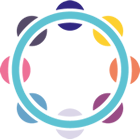 Brincar é a maneira como aprendemos a arte de amar, de relacionar-se, de lidar com eficácia com situações do cotidiano, despertando competências na administração das questões da vida, dando livre curso ao impulso que vem do corpo e da imaginação.
*A partir de um texto de Teresa Vilela
CHICO DOS BONECOS
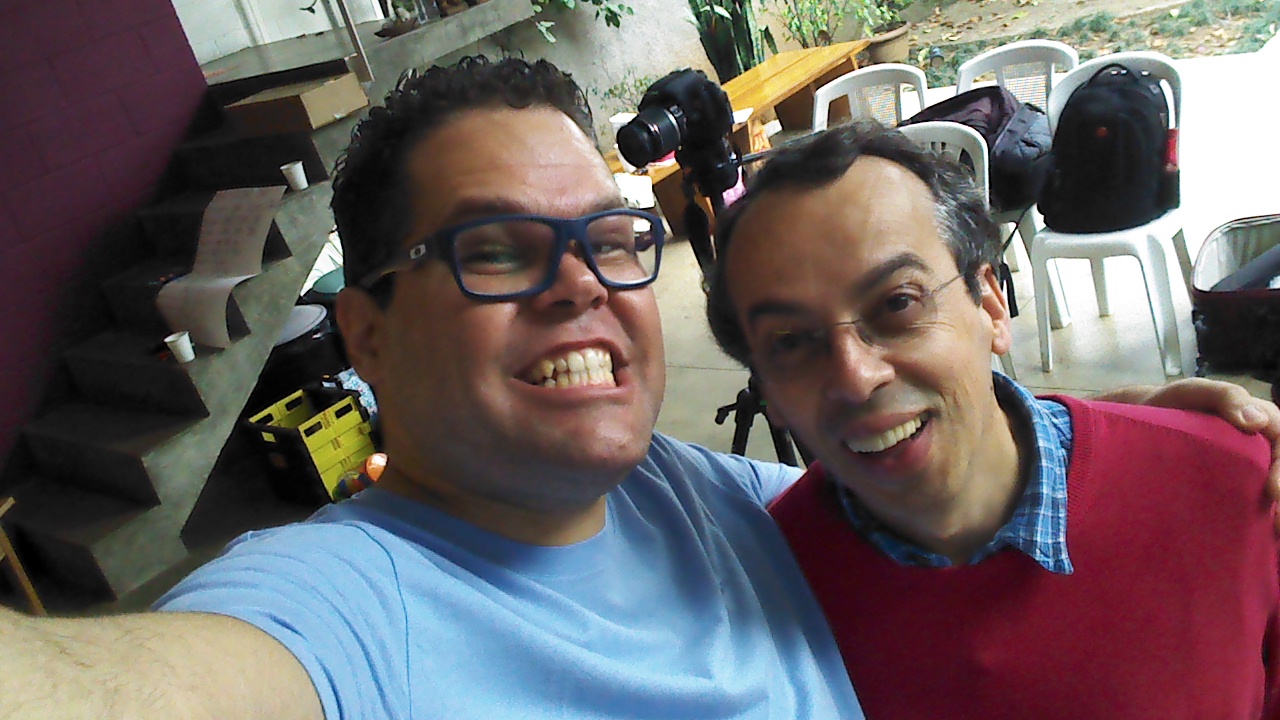 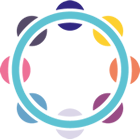 A relação do artista com seu material é sempre uma relação de investigação, experimentação.
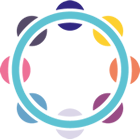 Pergunto:
Querendo, nós, pais e educadores, transmitir algum conhecimento aos nosso pequenos, faz sentido não utilizarmos a linguagem deles?
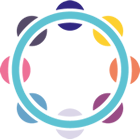 Pergunto:
Utilizar a linguagem da criança, a brincadeira, não seria EXERCITAR A FELICIDADE PRÓXIMA, que Fátima Gonçalves disse?

E não utilizar a linguagem das crianças, não seria tentar fazê-las VIVENCIAR UM SENTIMENTO OUTRO, ESTEREOTIPADO?
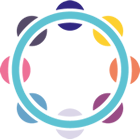 Por que não utilizamos a linguagem das crianças?
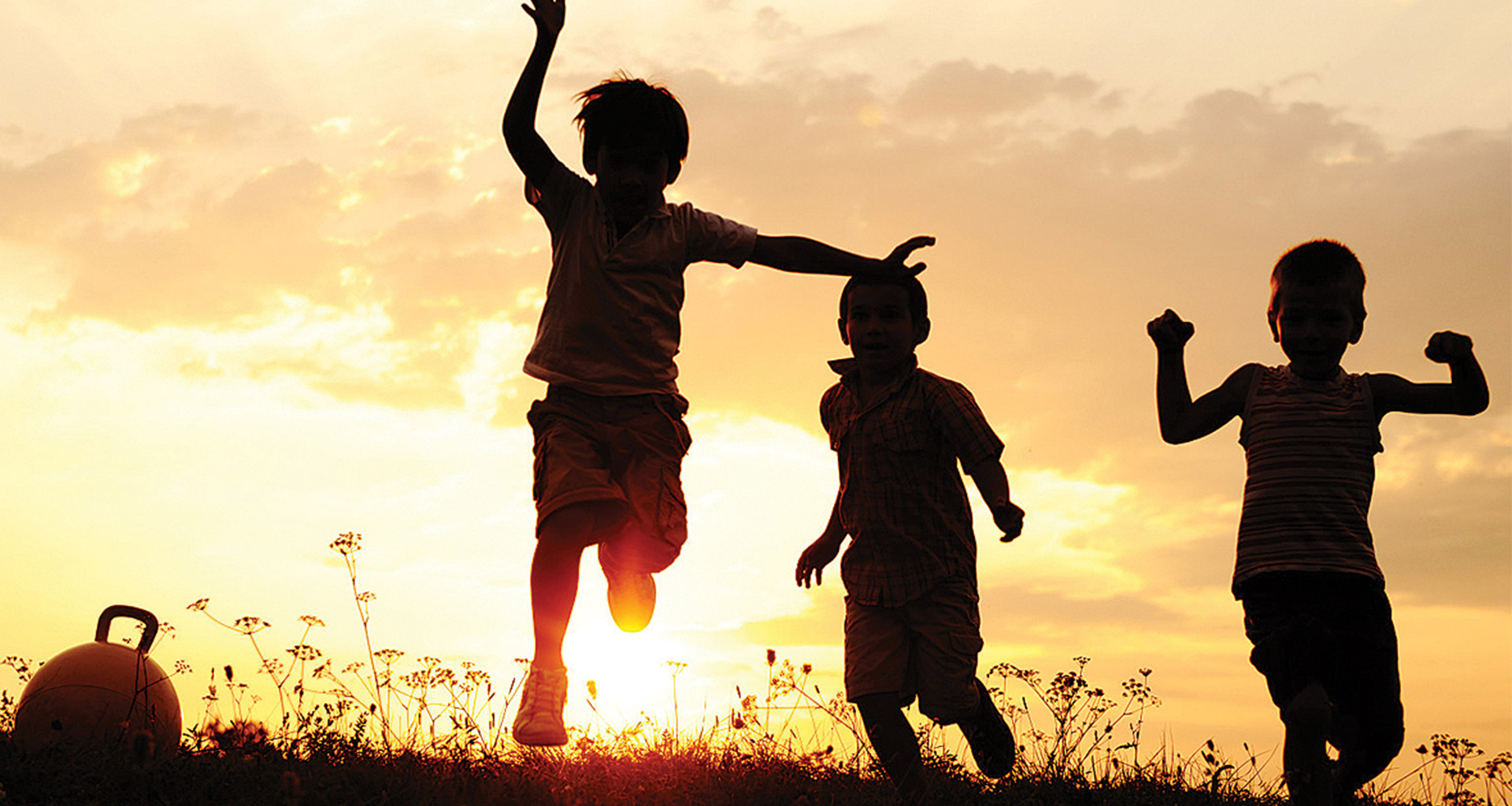 Não damos valor ao brincar
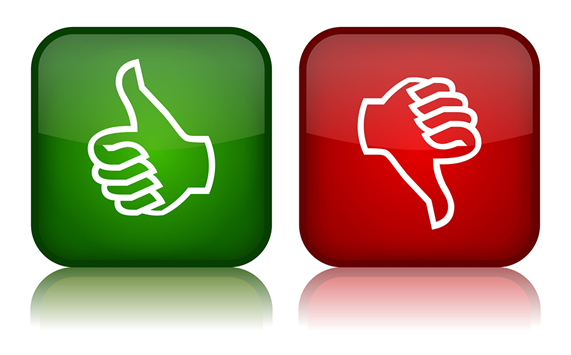 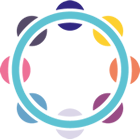 Cipriano Luckesi diz:
“O conceito de brincar que perpassa nosso cotidiano é bastante moralista. Aqui e acolá dizemos ou ouvimos dizer: “Agora, acabou a brincadeira; vamos trabalhar”; “Aqui não é lugar de brincadeira”; “Isso não é uma brincadeira”; “Vocês estão brincando, mas é preciso levar isso a sério”. Essas e outras expressões não fazem jus ao conceito de brincar. Ao contrário, desqualificam-no. 

	Esse juízo moralista cotidiano  infantiliza o ato humano de brincar, tipicamente criativo, ao mesmo tempo em que desqualifica a infância, no sentido de dizer que o que se faz nessa fase da vida não tem uma importância significativa. E, com certeza, o tem.”
Qual o sentido da Brincadeira?
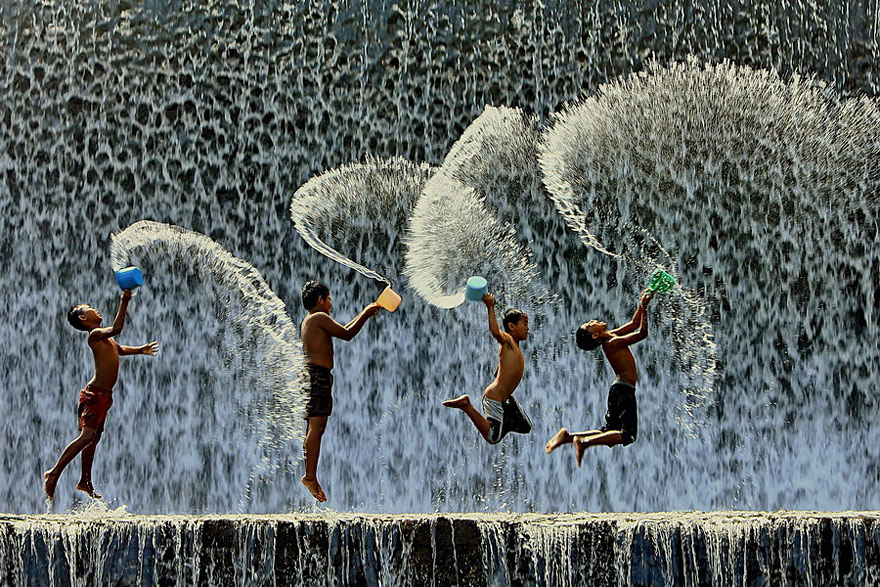 Sentido da Brincadeira
X
Necessidade da Arte
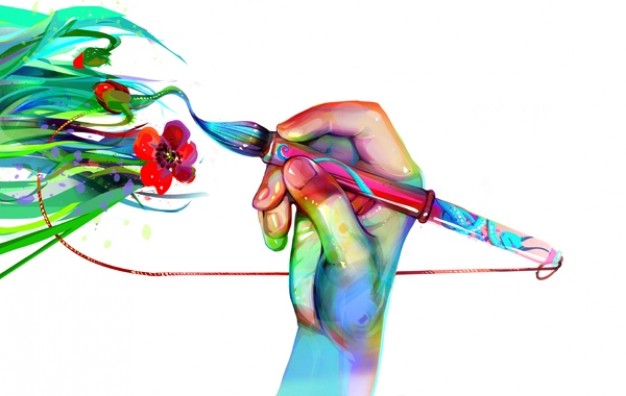 PORQUE É QUE EXISTE ALGUMA COISA E NÃO NADA?
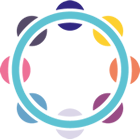 No fundo a pergunta é: 
QUAL O SENTIDO?
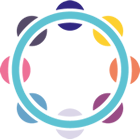 Porque fazemos arte?
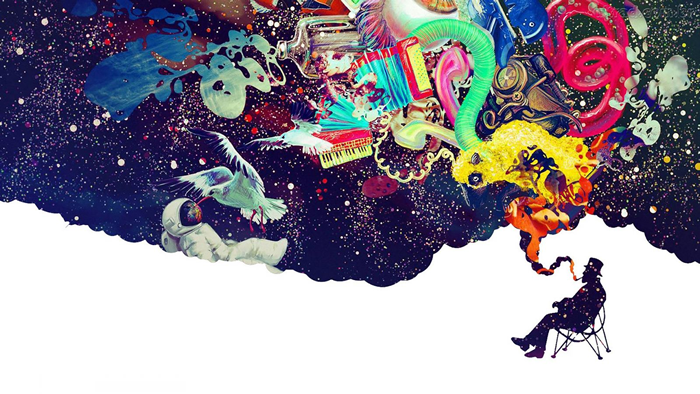 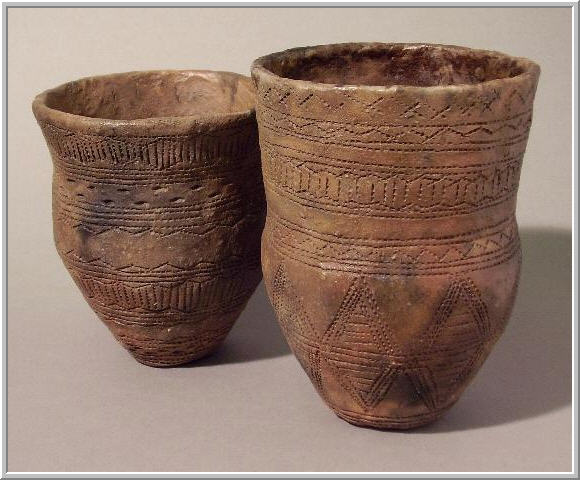 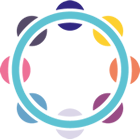 SER e DEIXAR DE SER ?
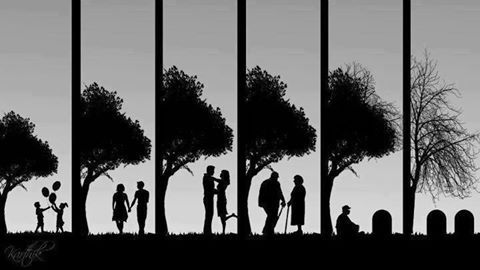 Fazemos ARTE para deixar a nossa MARCA, a nossa essência, algo que nos eternize, algo que não acabe, que dê sentido.
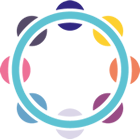 É preciso que tenhamos não apenas uma existência, mas sim uma essência, algo que não pereça, algo que fique, que nos marque, que nos dê identidade.
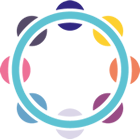 *adaptação da fala de Mário S. Cortella
Faz sentido pra vocês, que não ver sentido na brincadeira, não faz sentido?
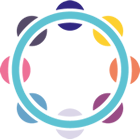 Já que buscar sentido/essência é uma necessidade humana, que sentido há em bloquear este impulso?
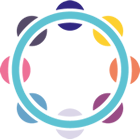 E não é a brincadeira, também uma espécie de ensaio, para que as crianças aprendam a refletir sobre a existência, de maneira gradualmente ampliada, em cada fase do seu desenvolvimento?
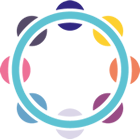 www.artedacrianca.com.br
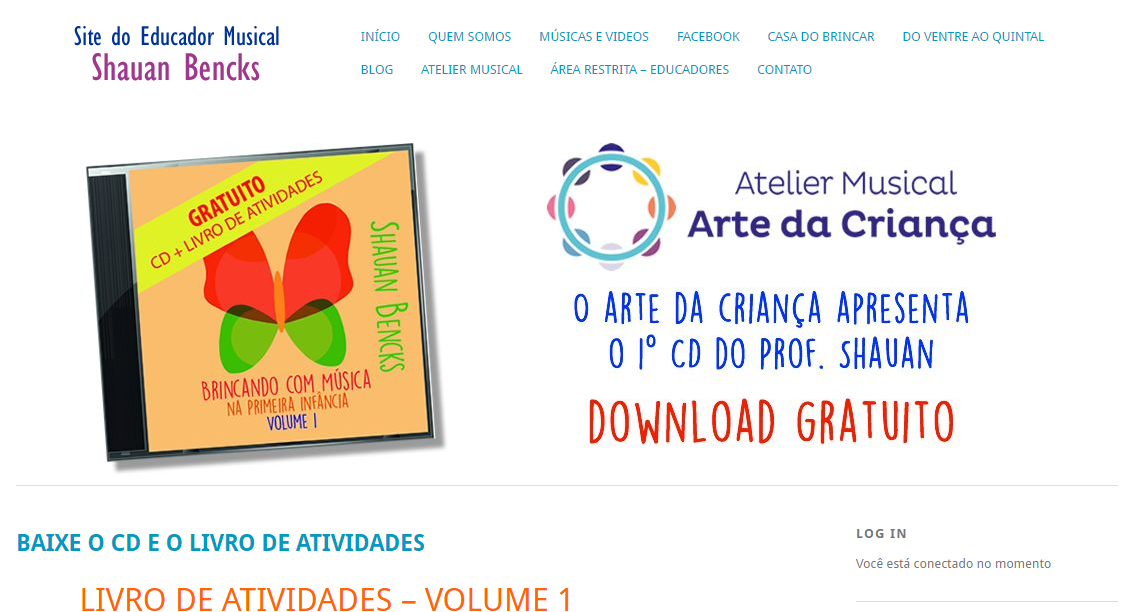